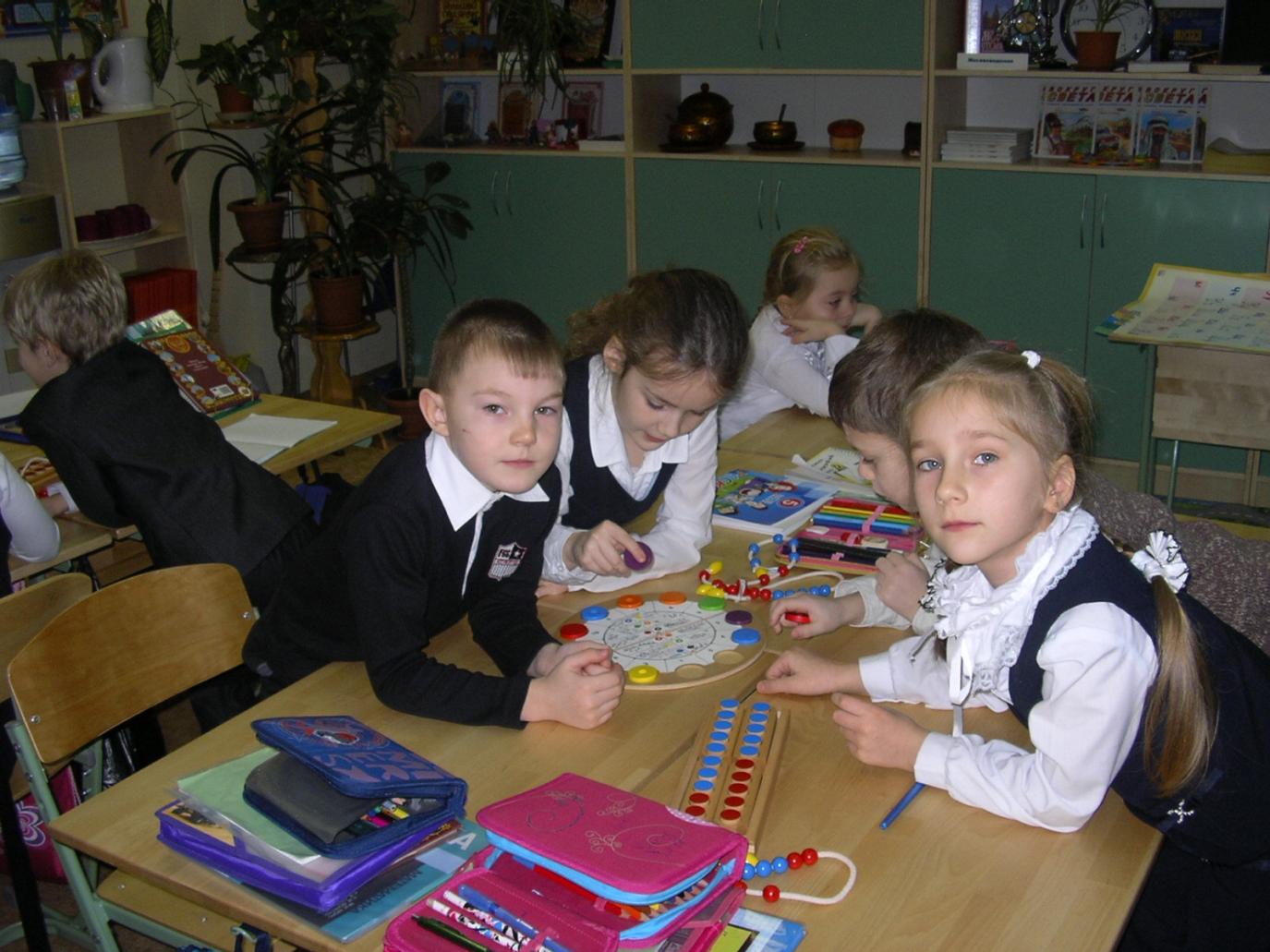 Математика «Спектра»
Работа с бусами
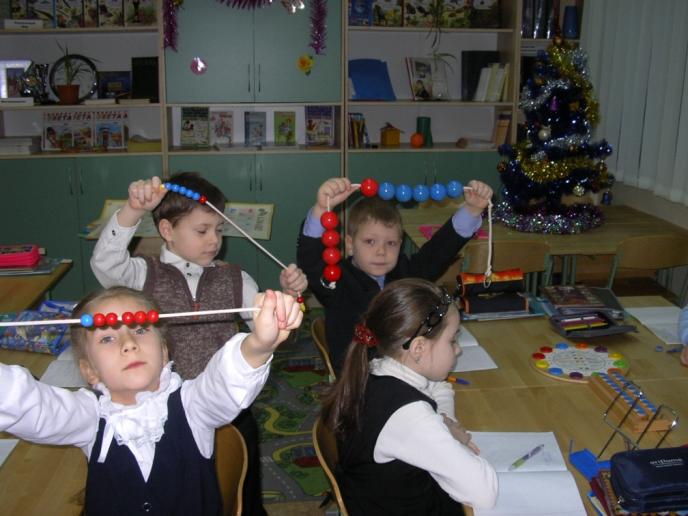 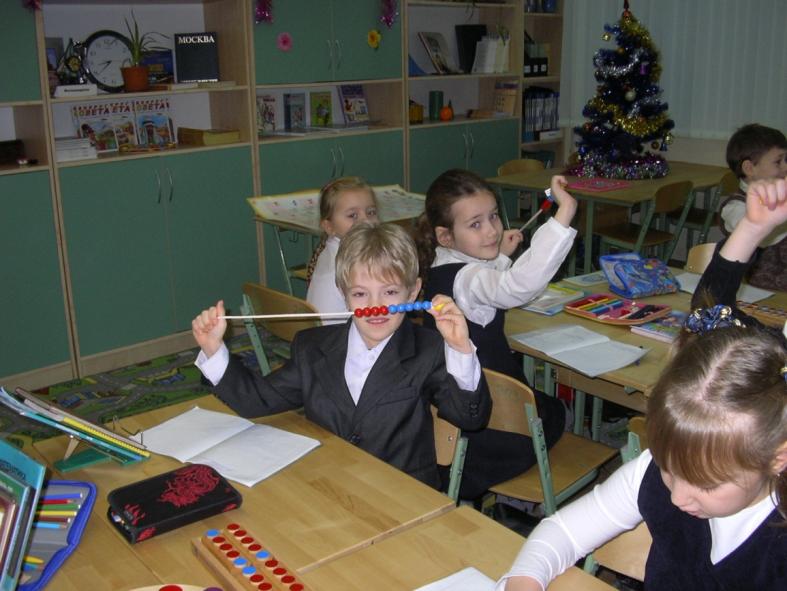 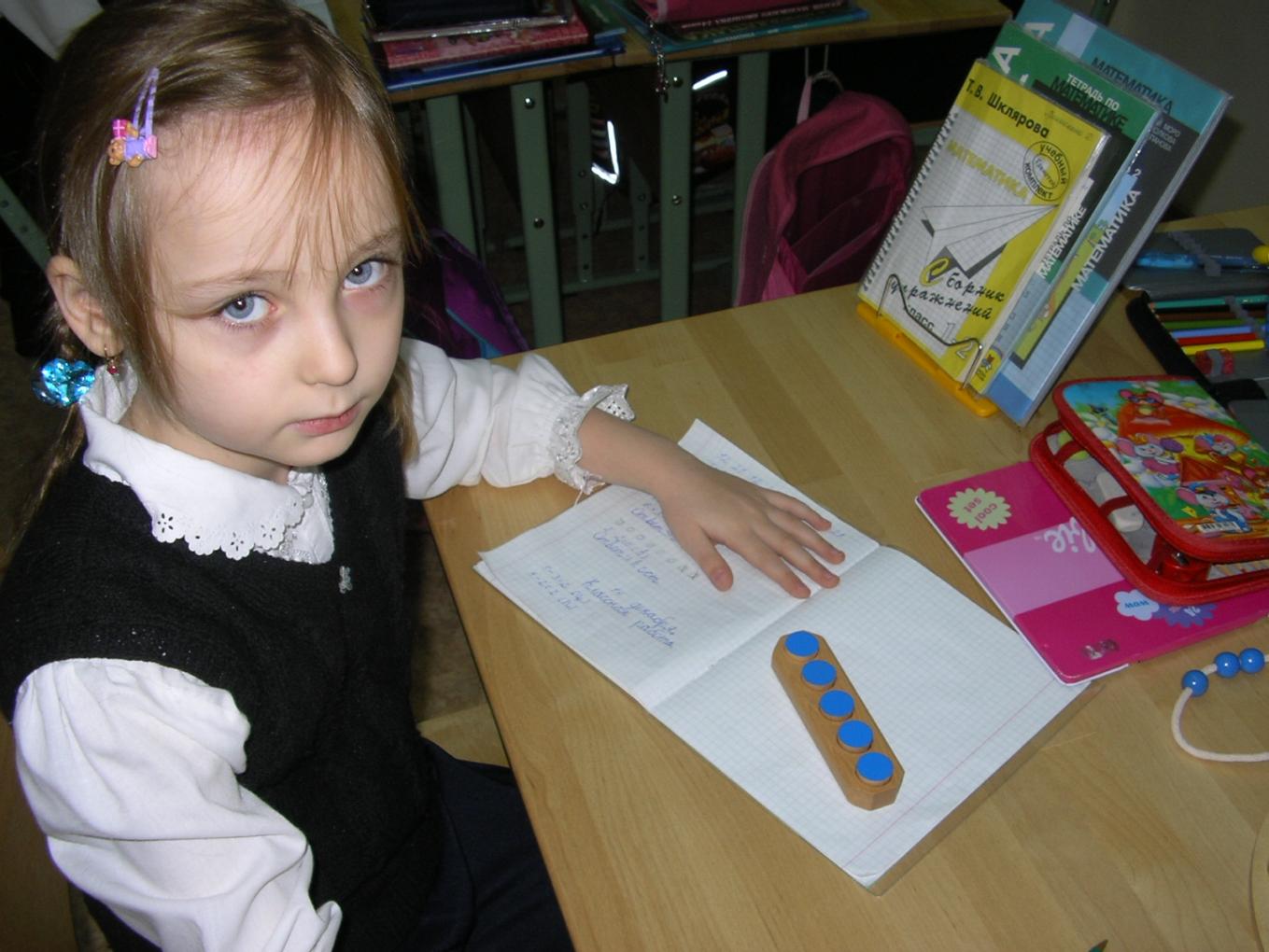 Работа с корабликами
Пирамиды
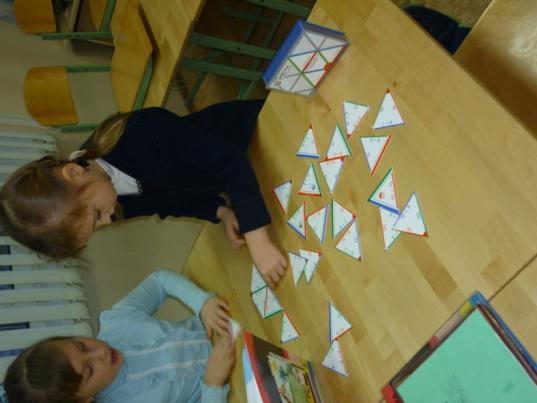 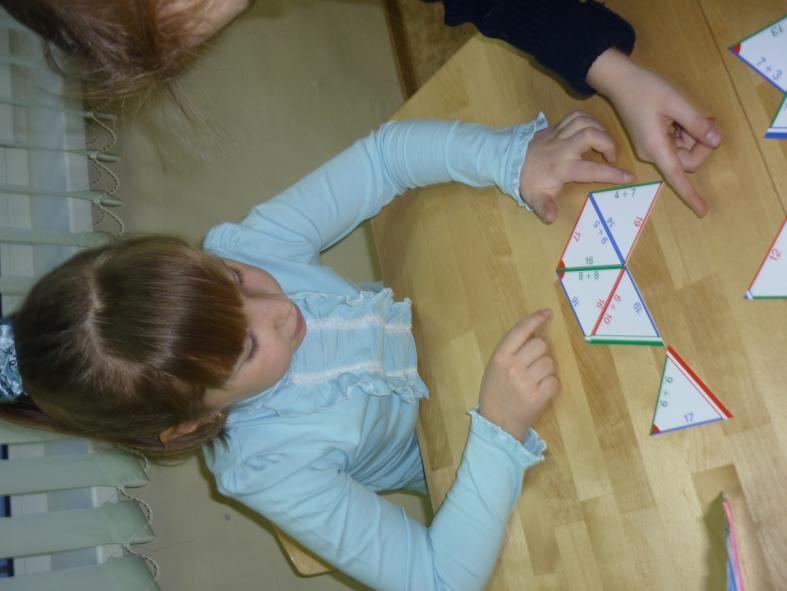 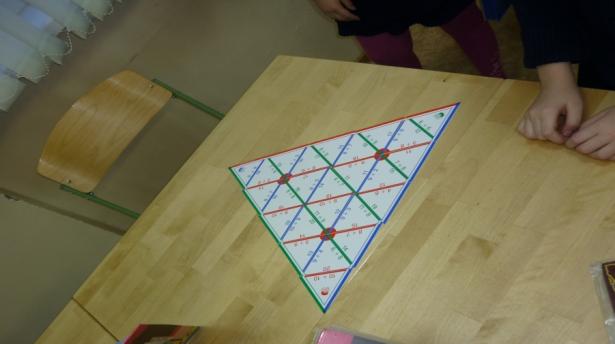 Счёт от 1 до100
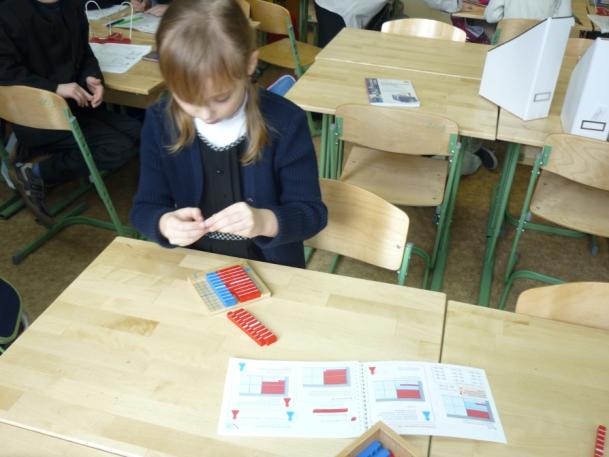 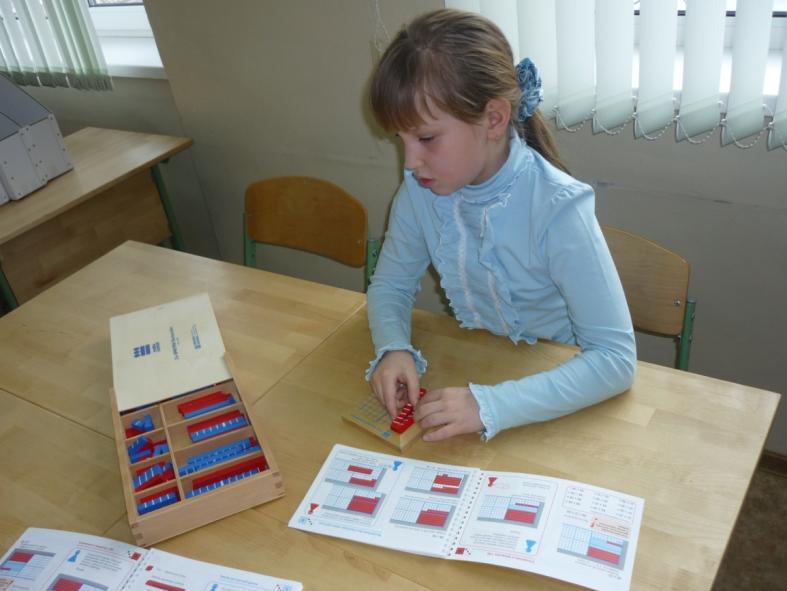 Счётный материал
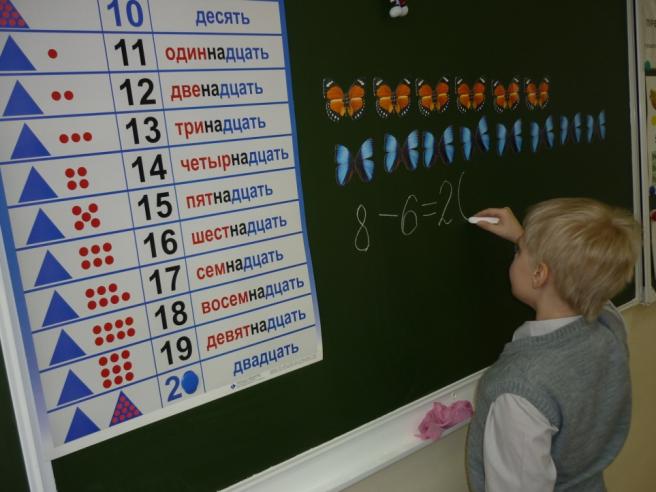 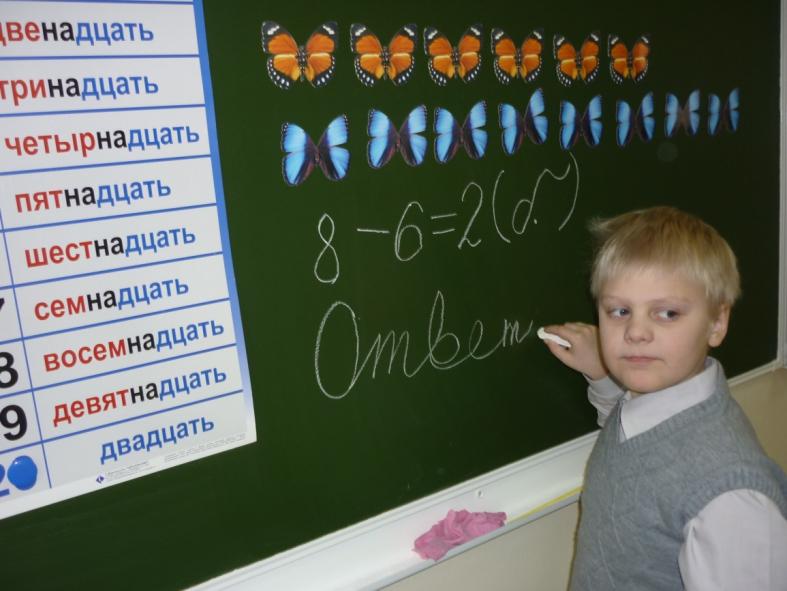 Работа с разрезной азбукой
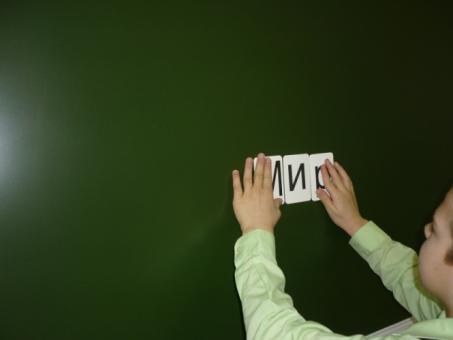 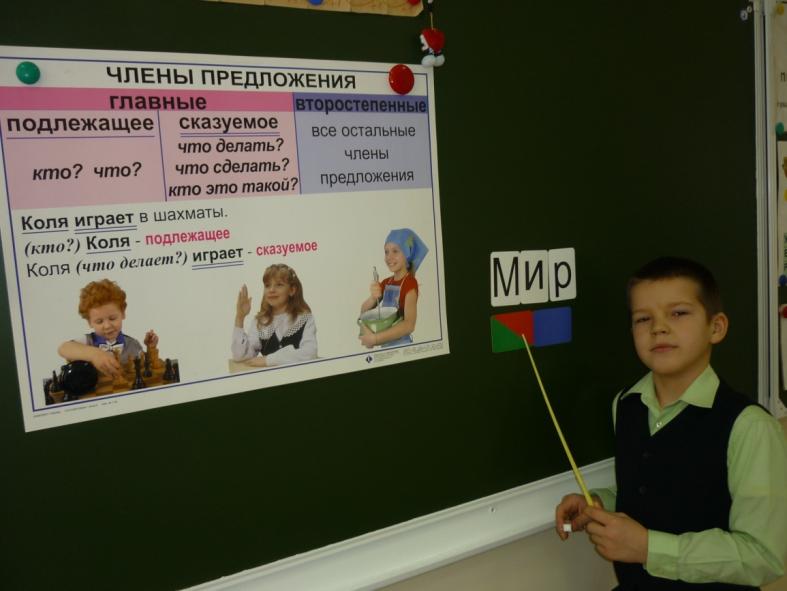 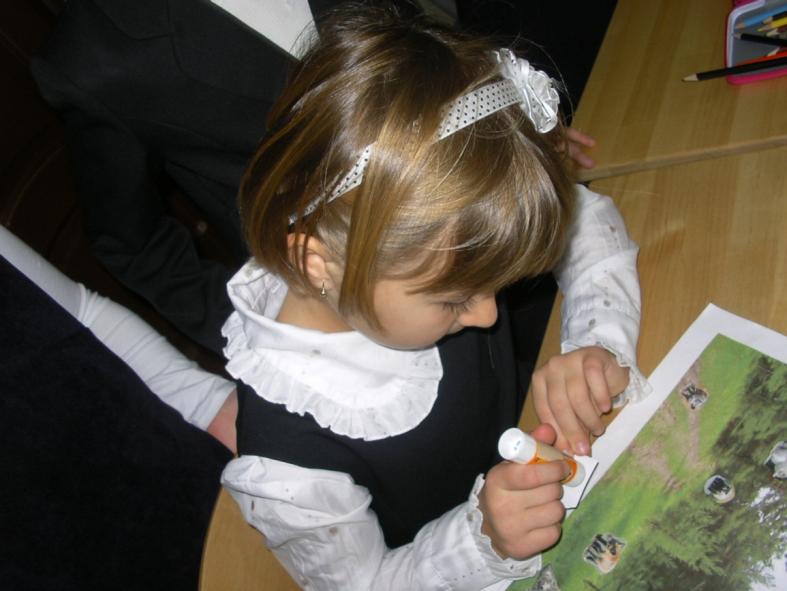 Окружающий
        мир
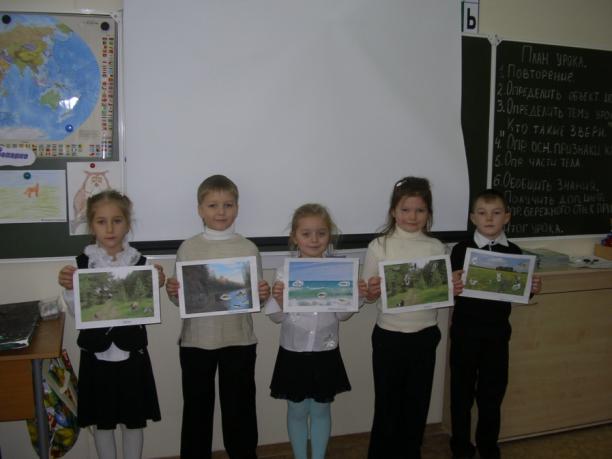 Работа с магнитными плакатами
Раздел «Птицы»
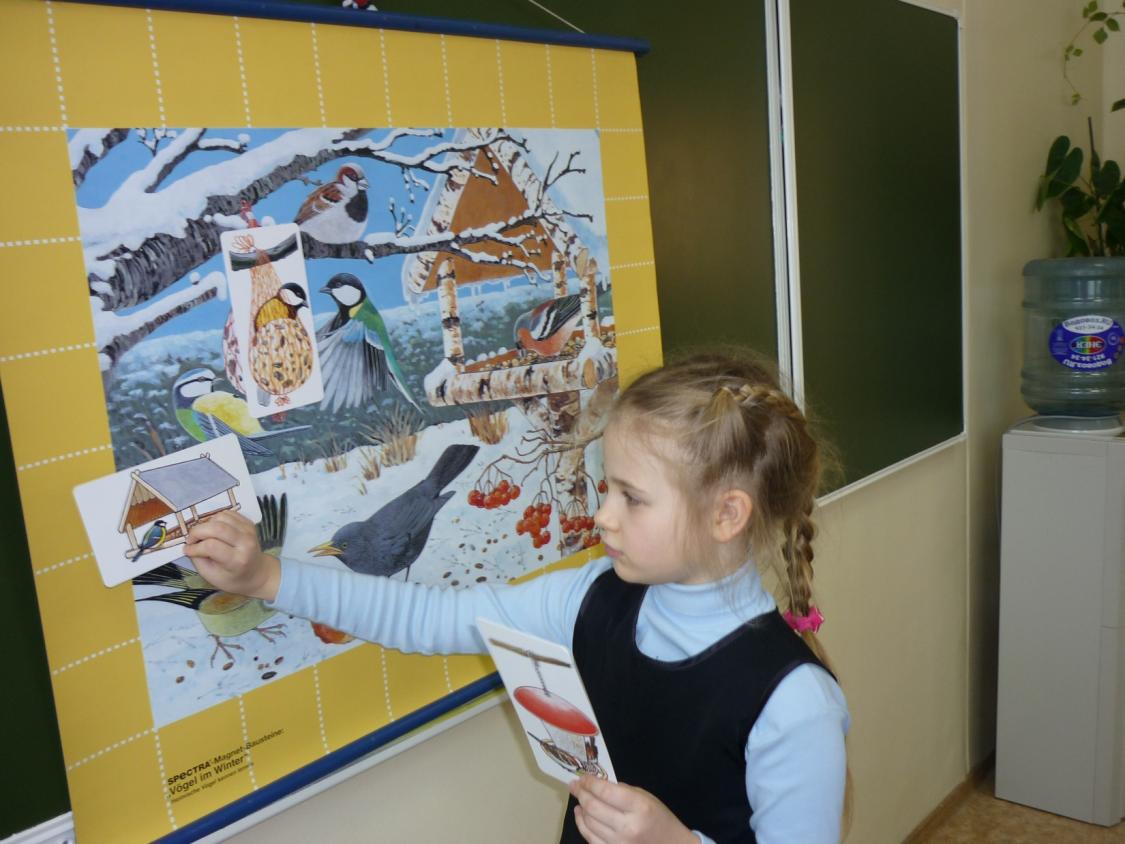 Работа с микроскопами
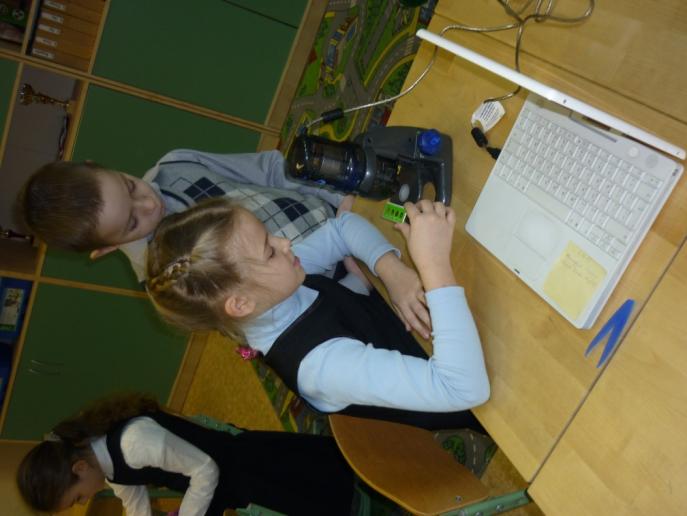 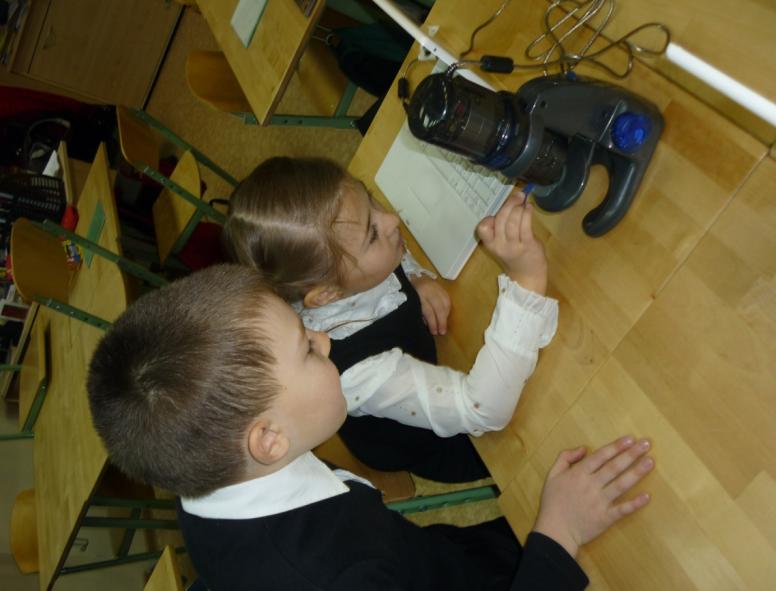 Наблюдаем за природой
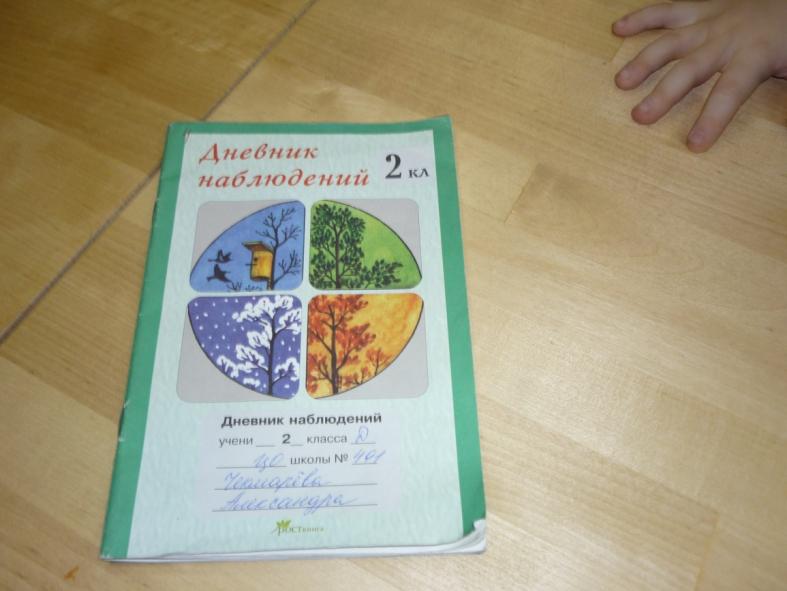 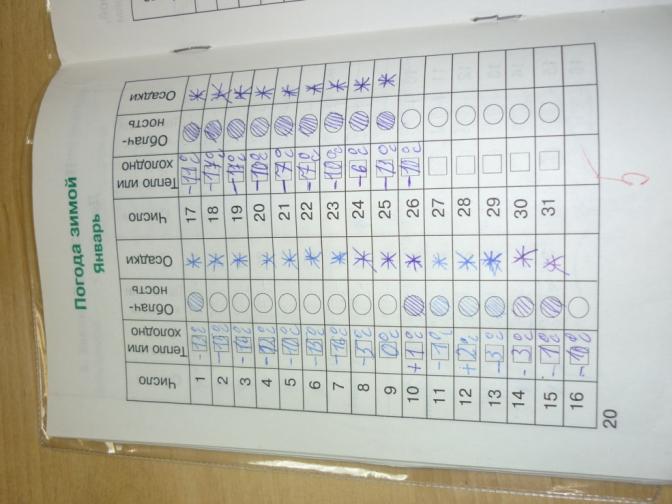 Развивающие игры
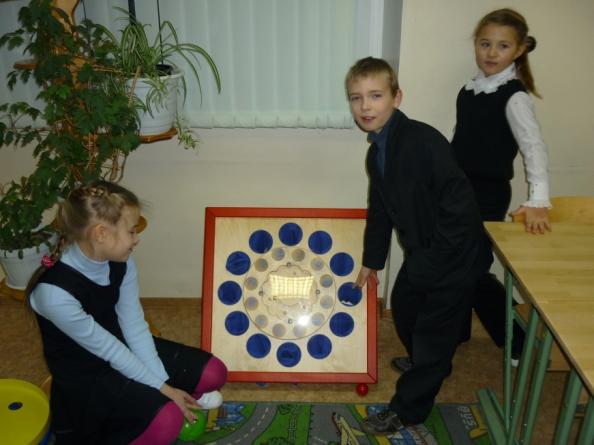 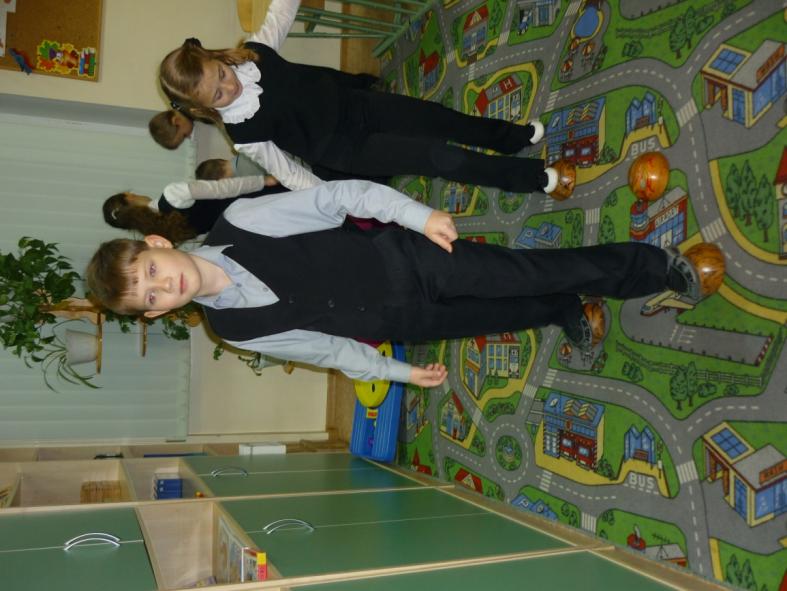 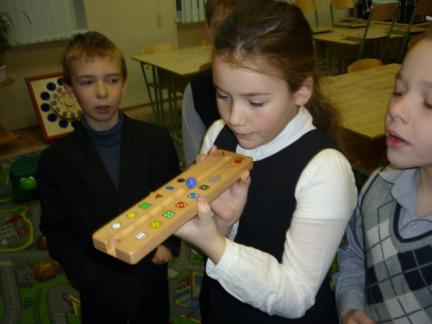 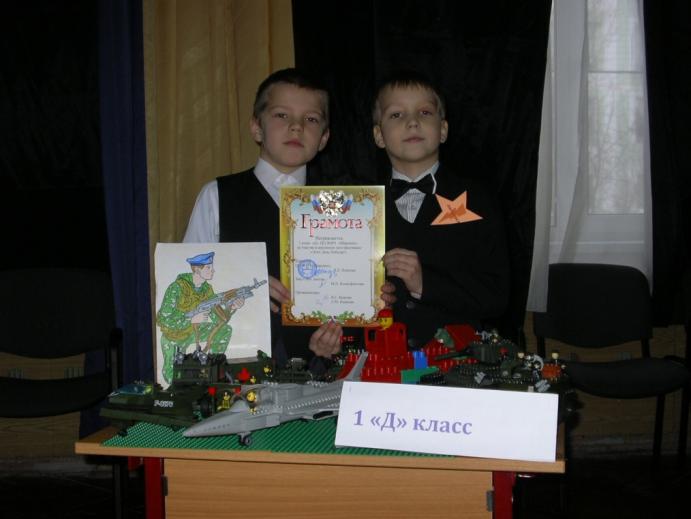 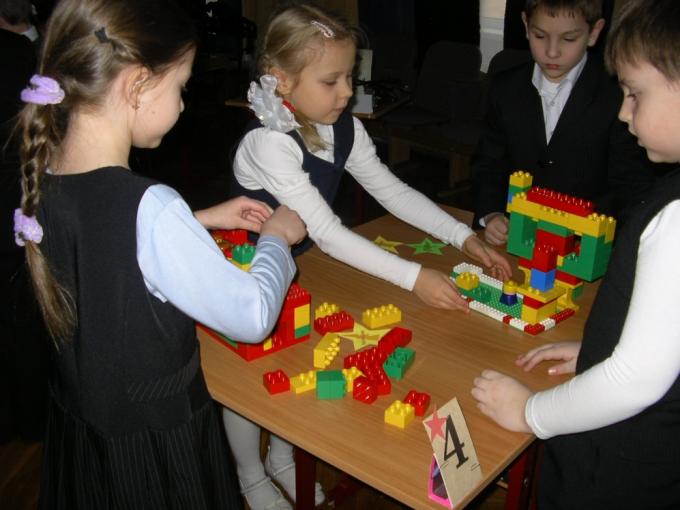 Лего-конструирование
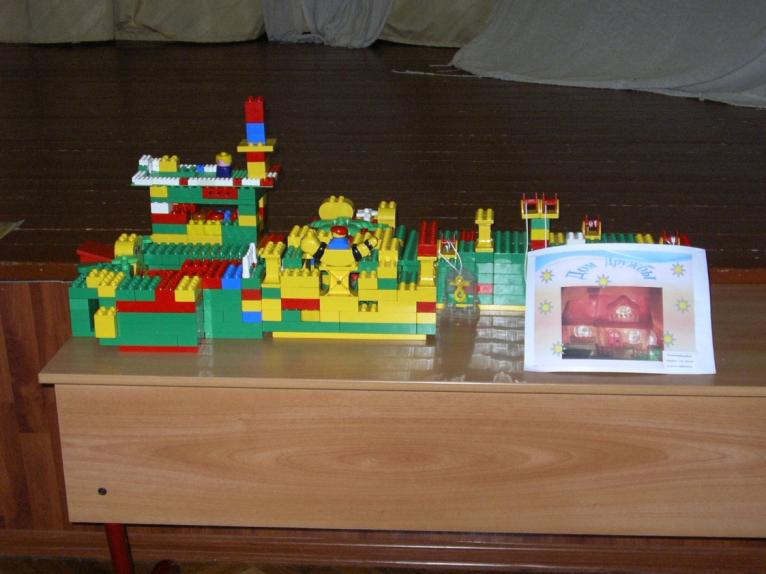 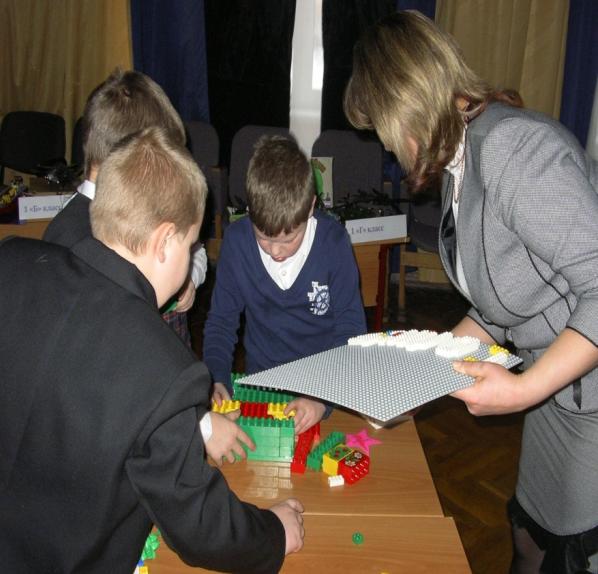 Использование ЛЕГО на уроках
Сложение  в пределах 10
День Победы
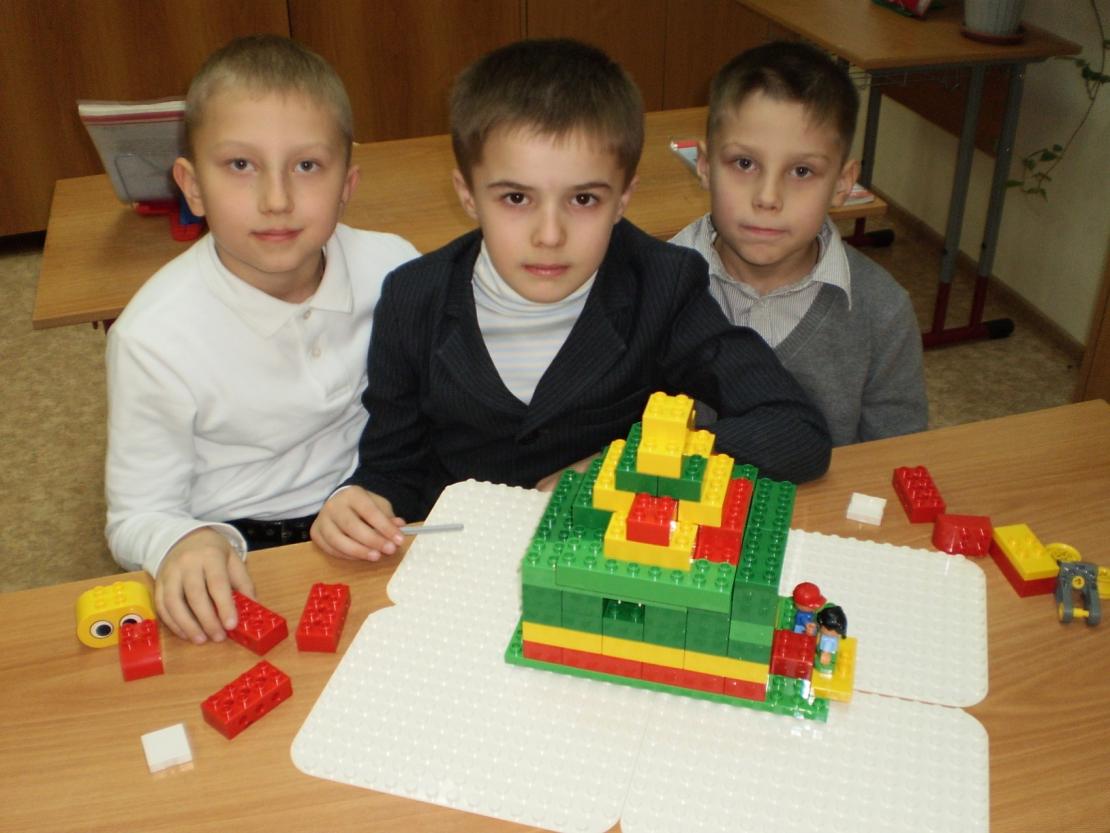 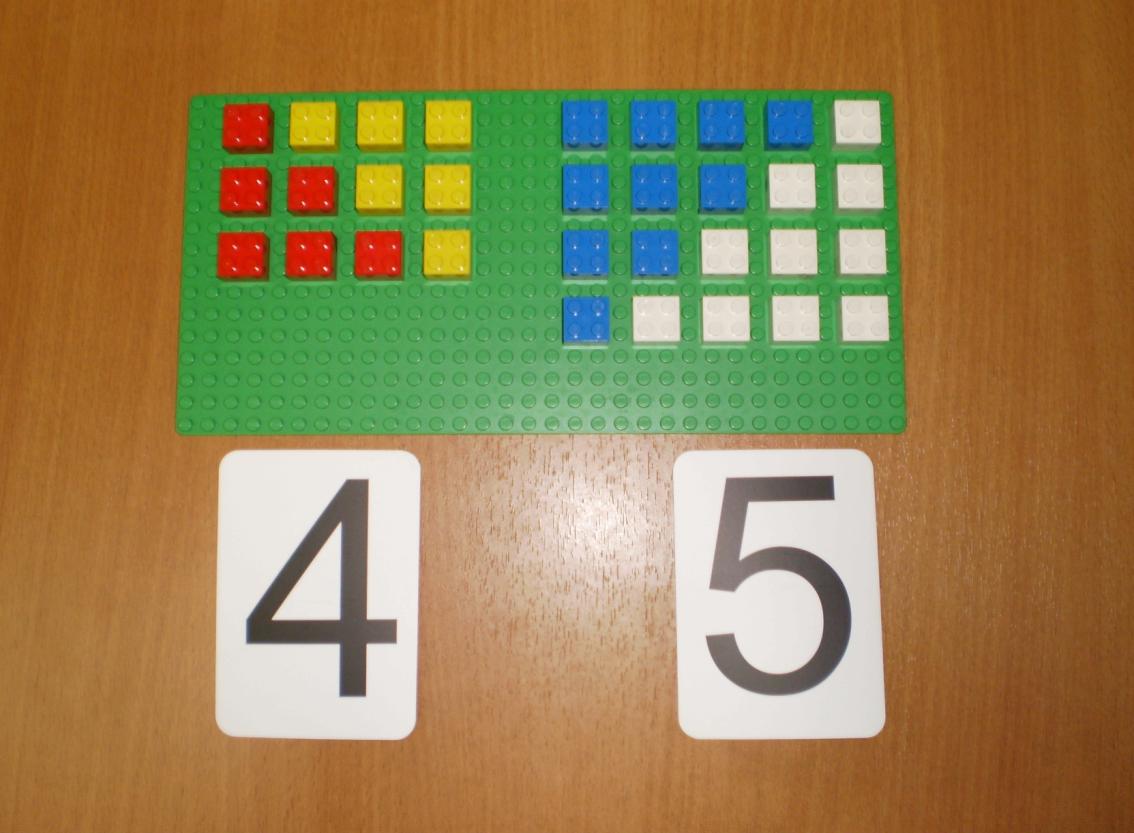 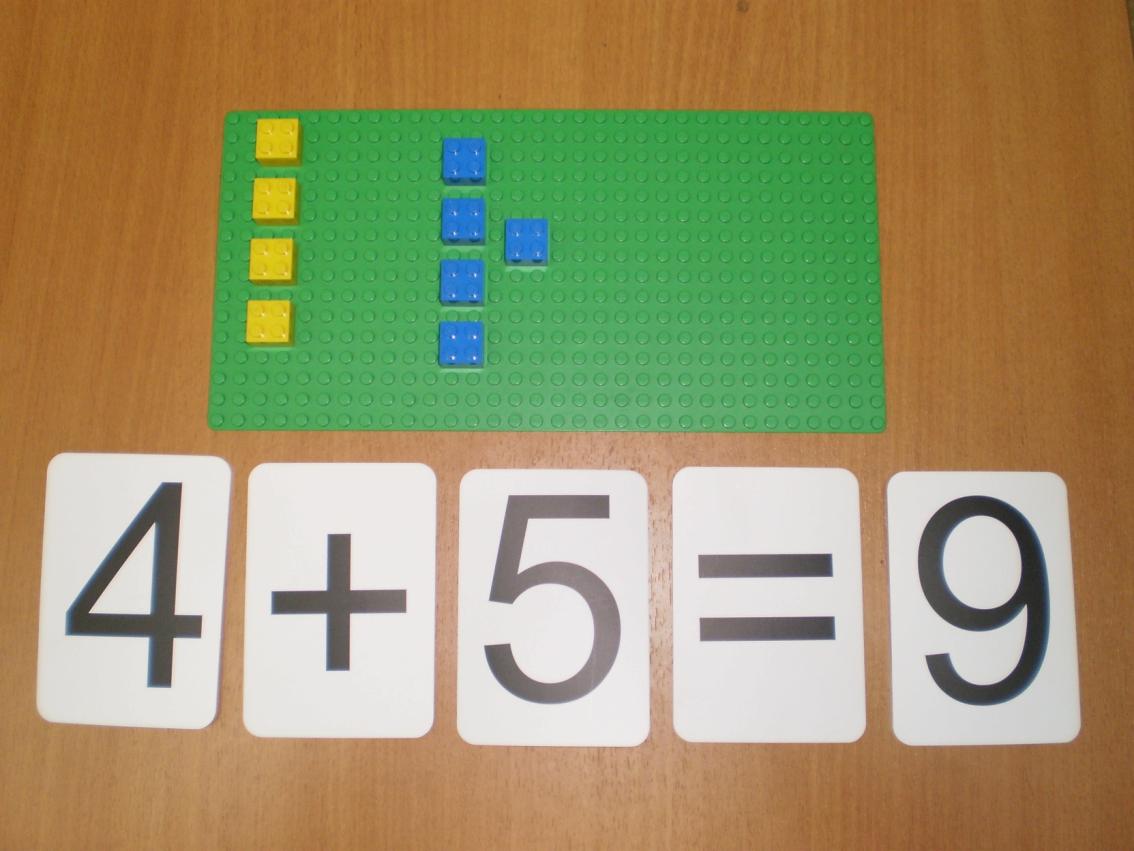 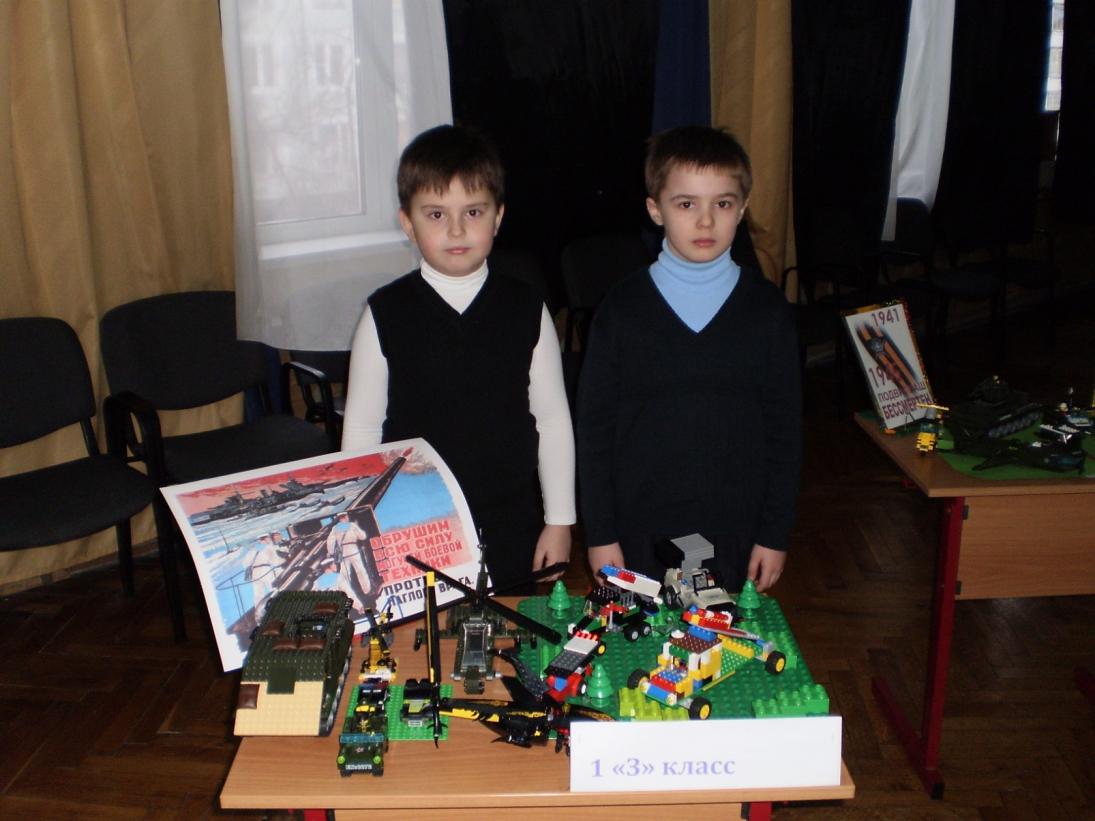 Состав числа
Дом, в котором я живу
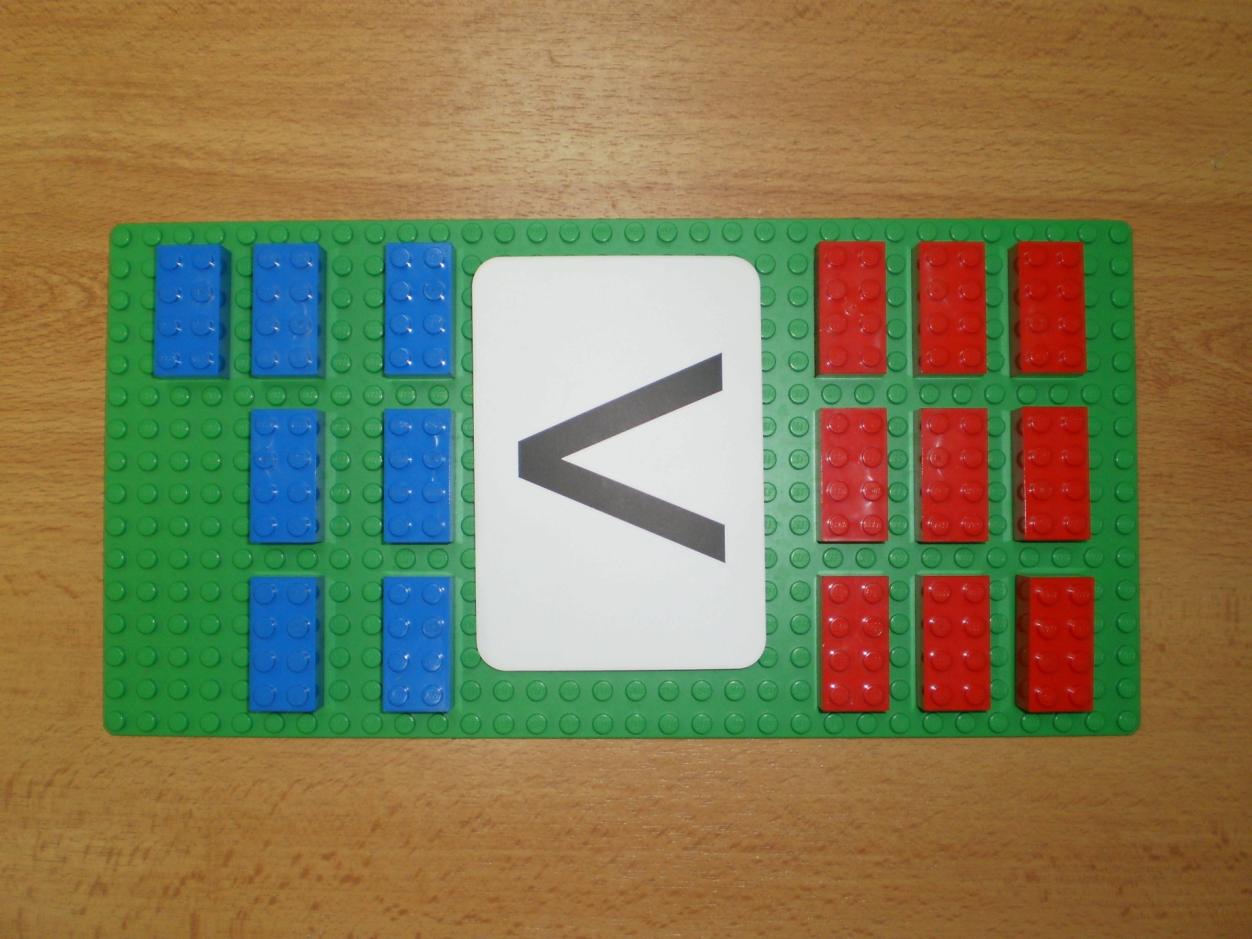